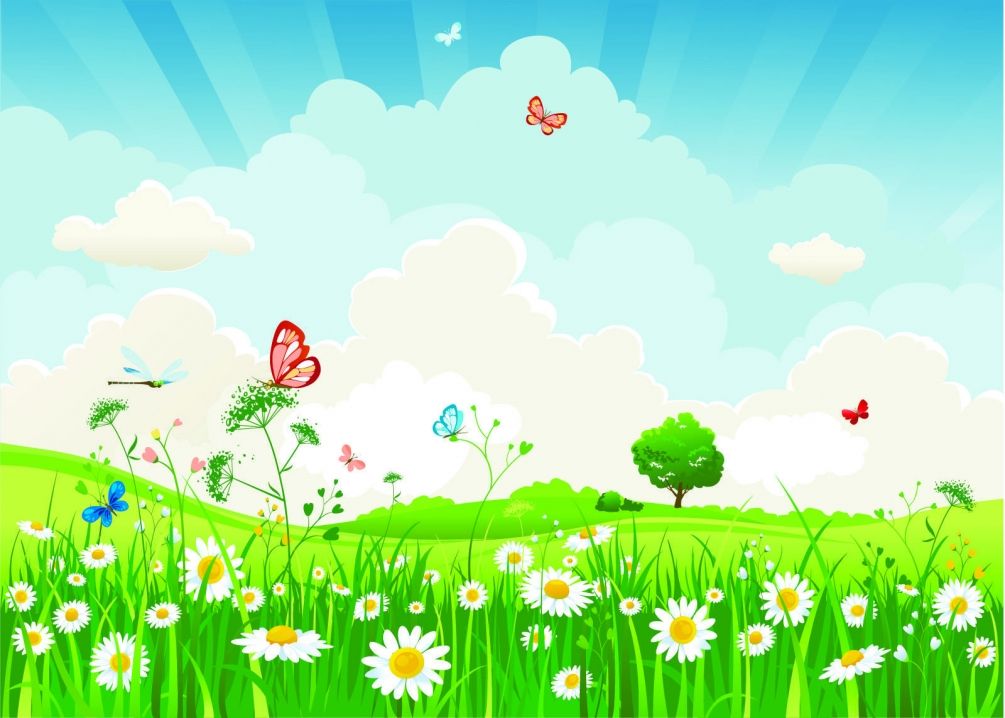 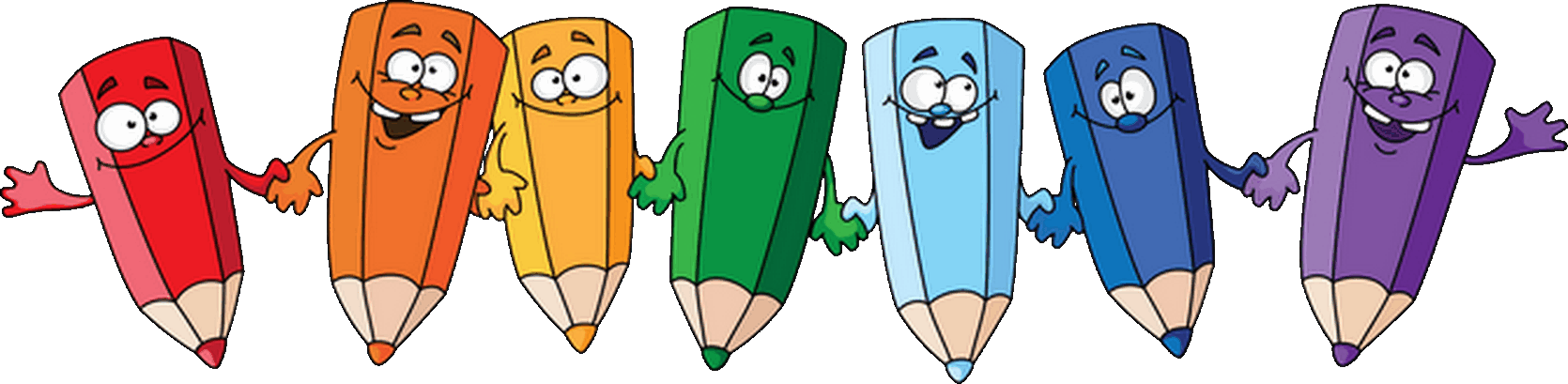 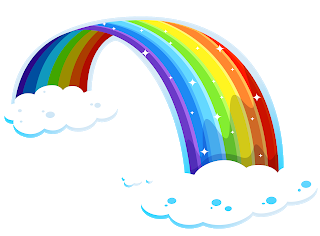 РАДУГА дружбы
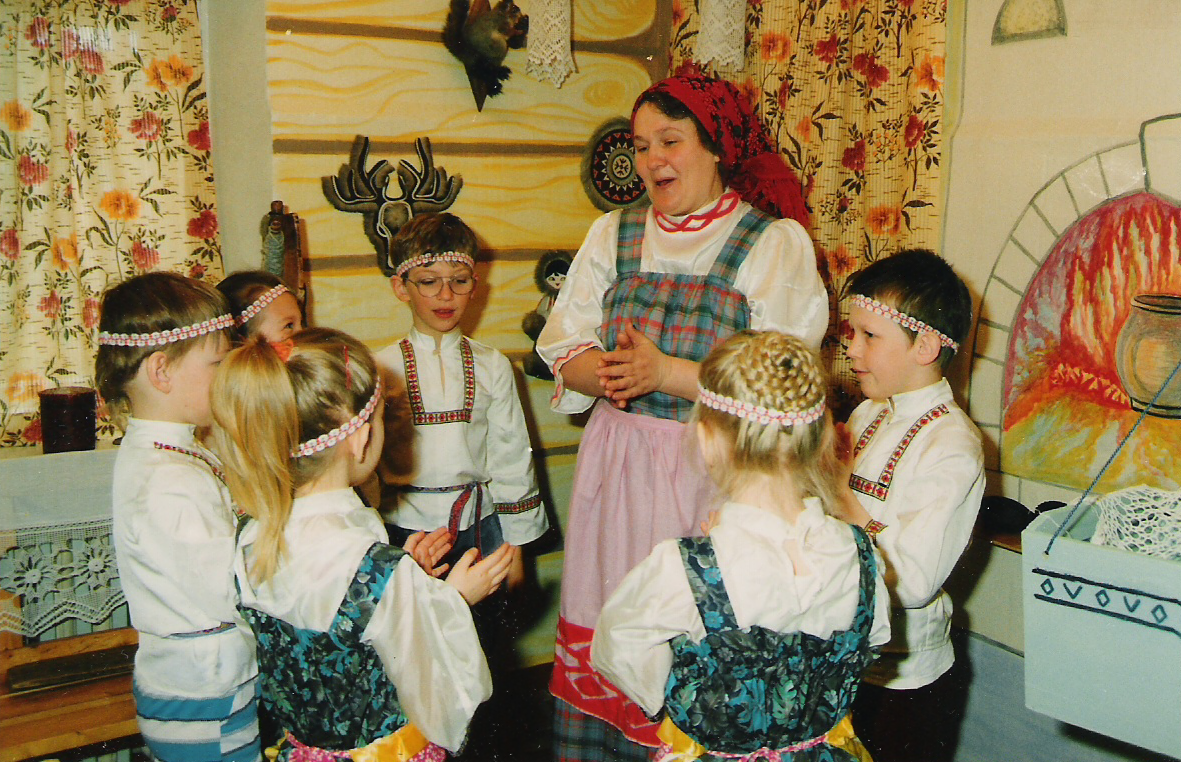 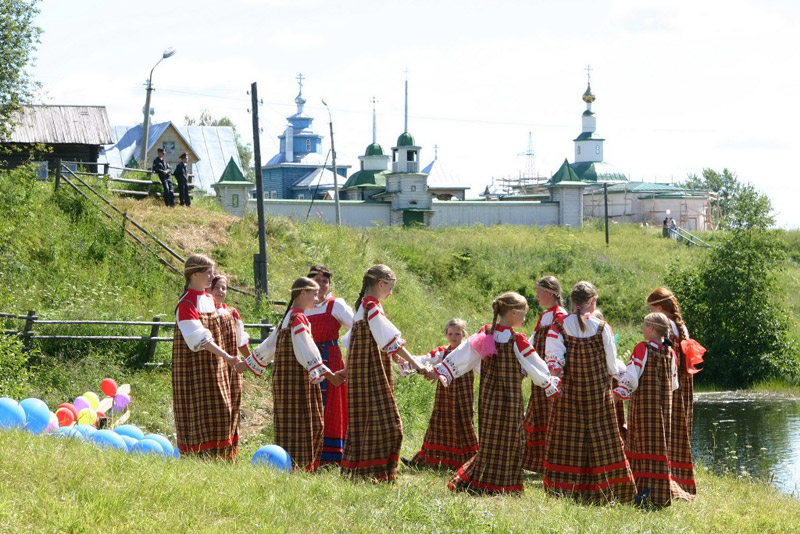 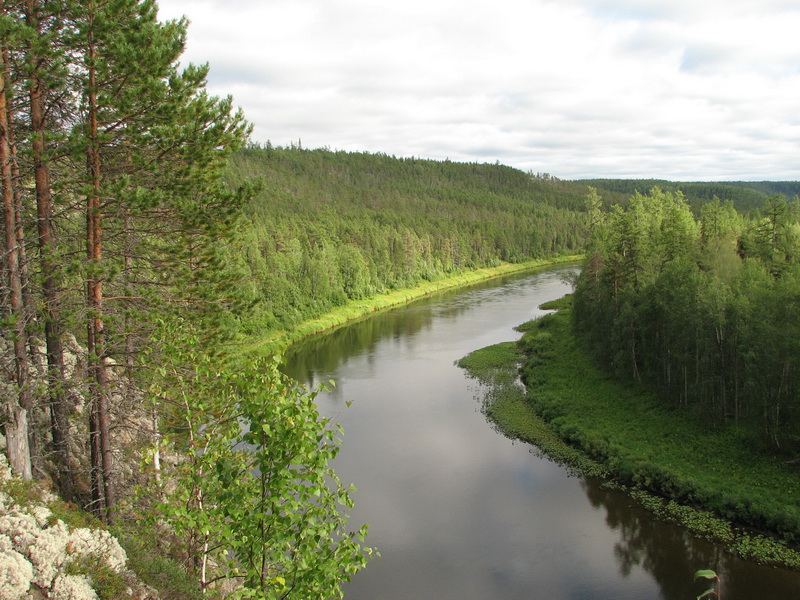 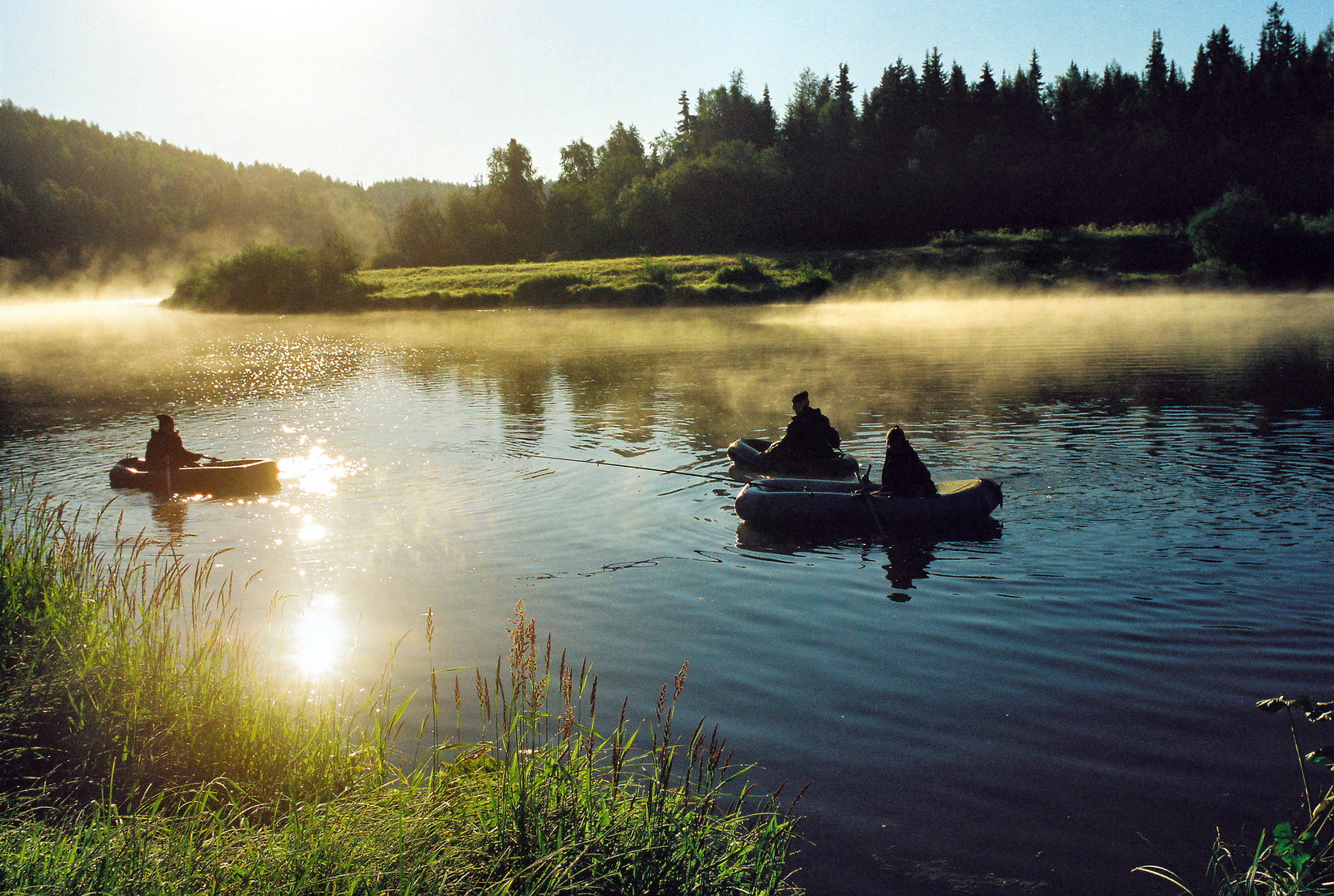 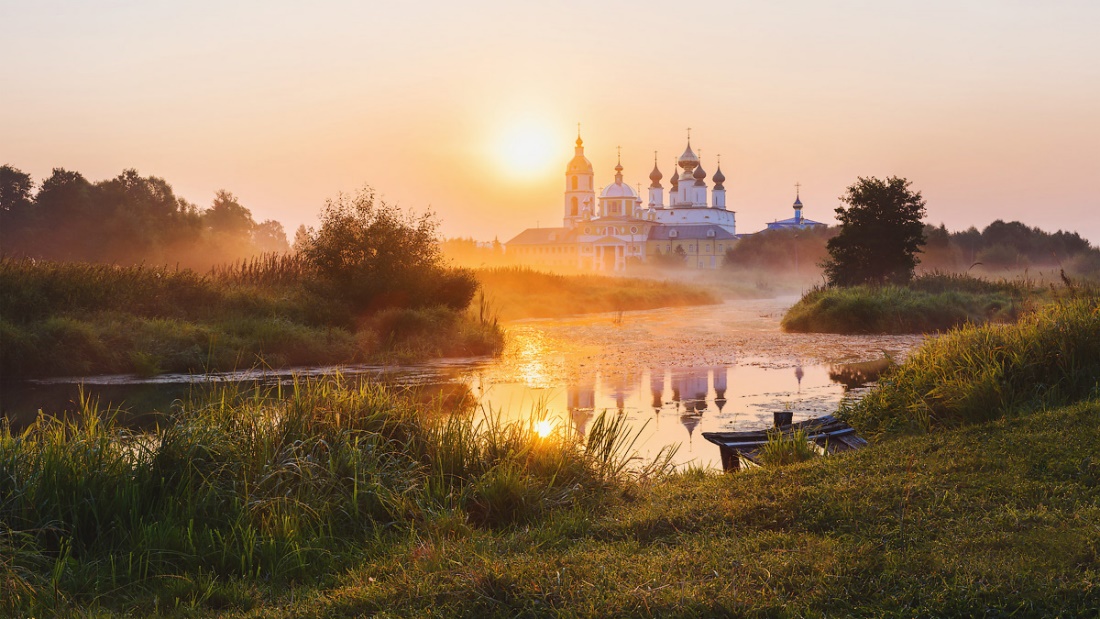 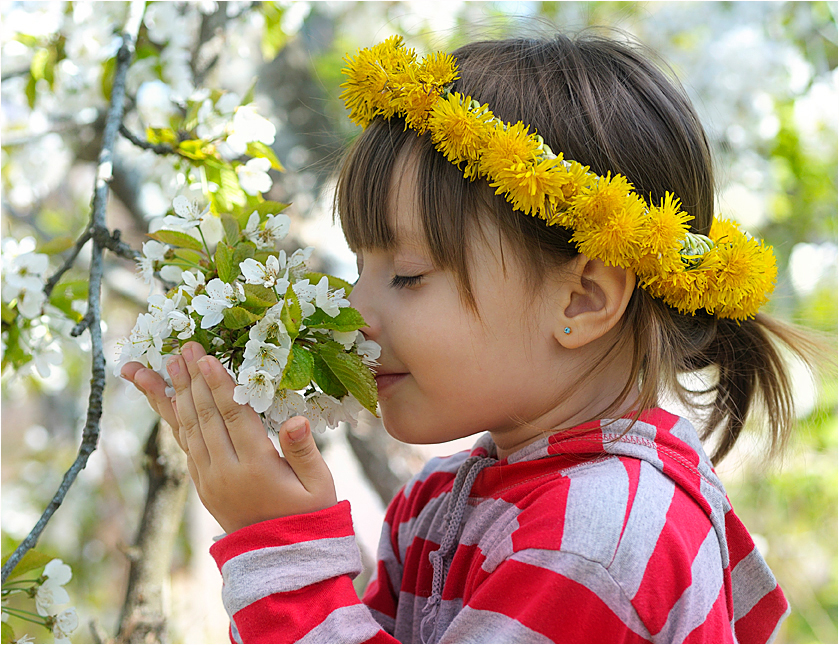 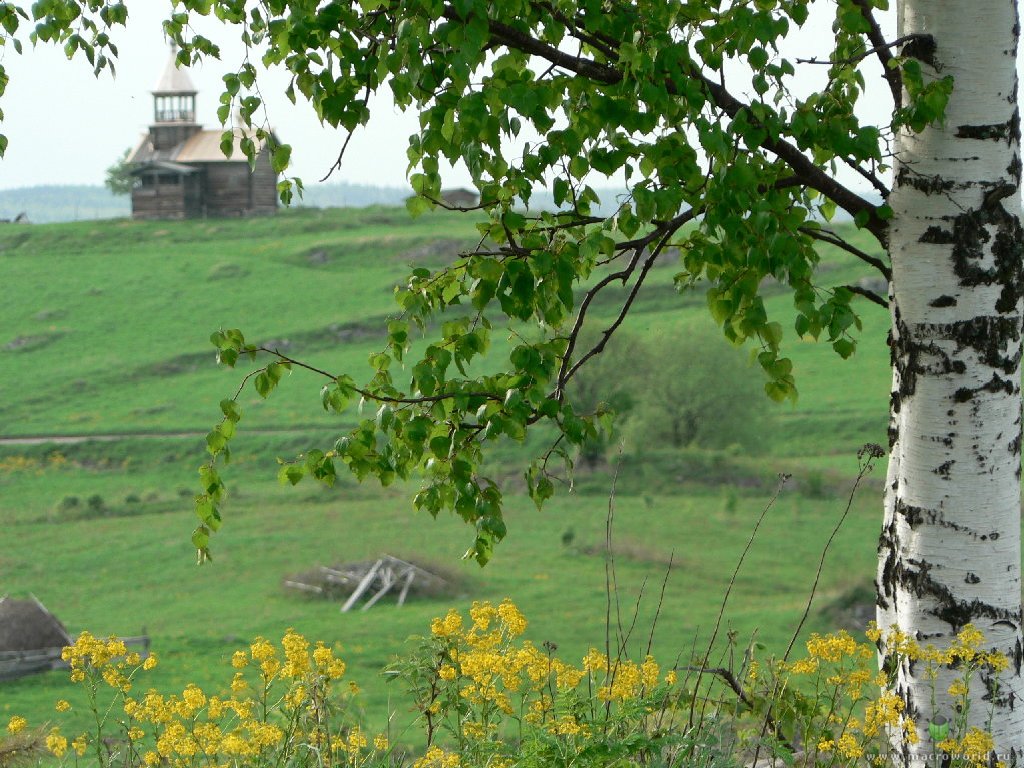 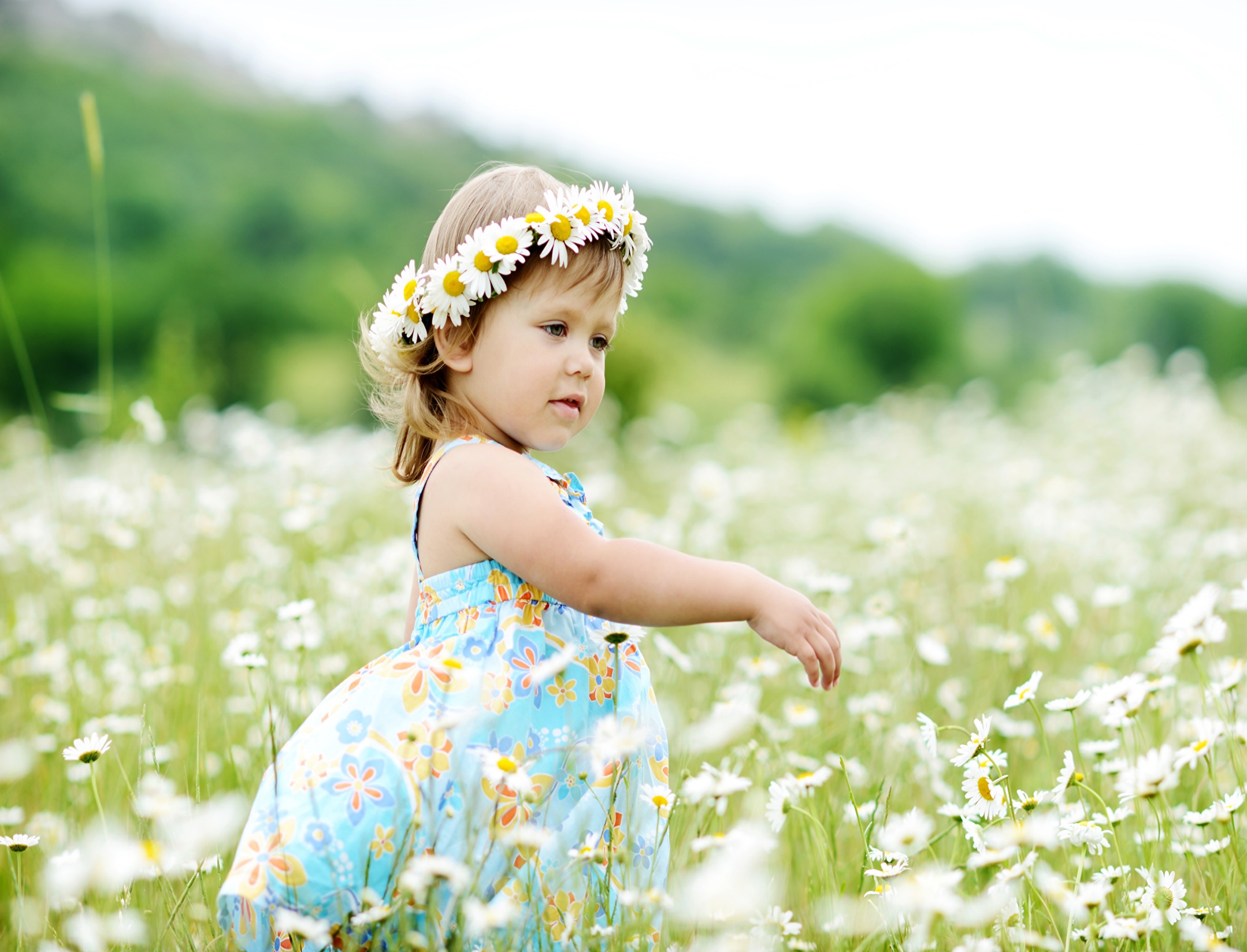 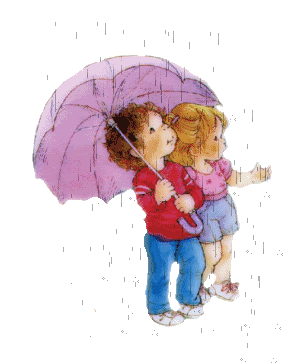 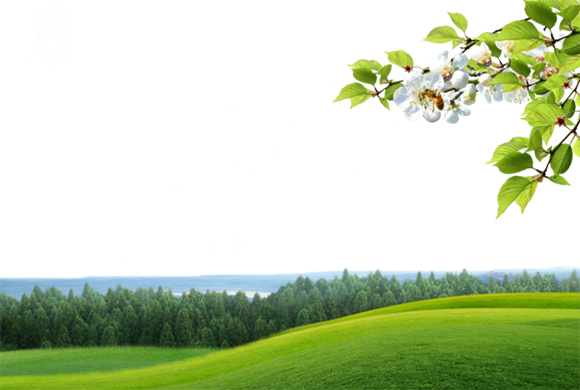 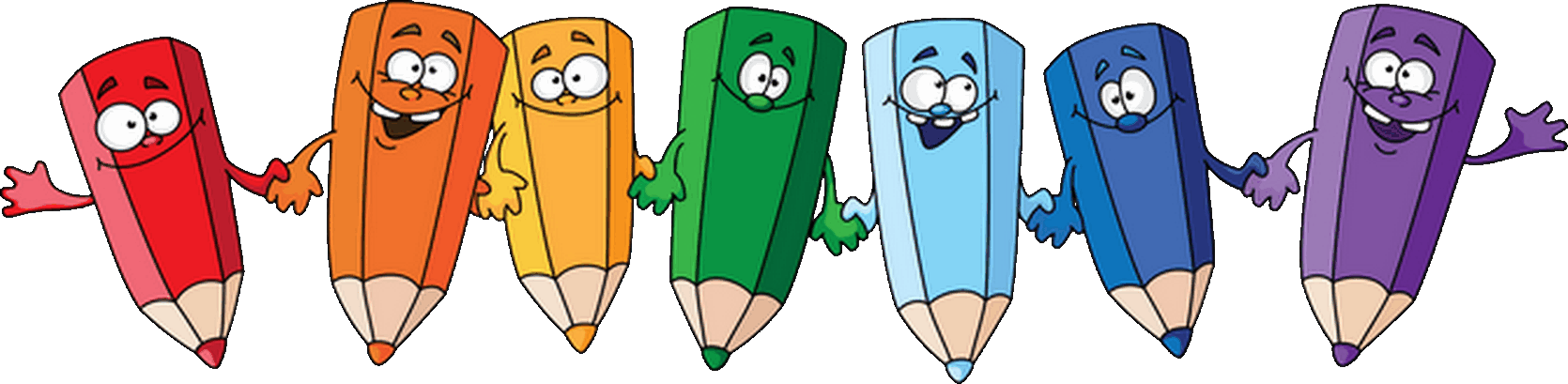 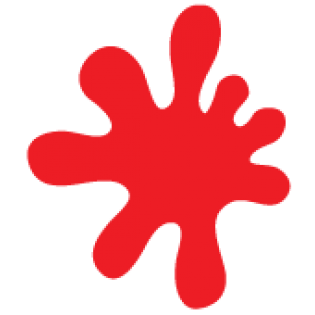 С чего начинается Родина?
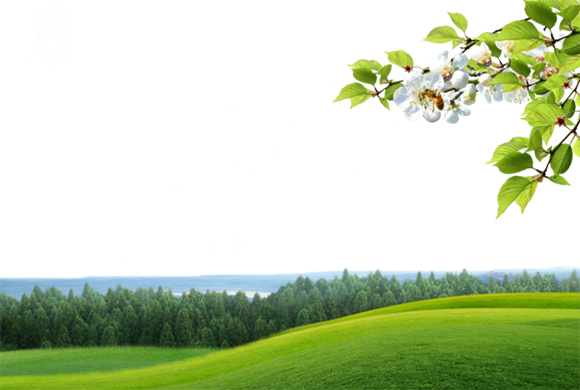 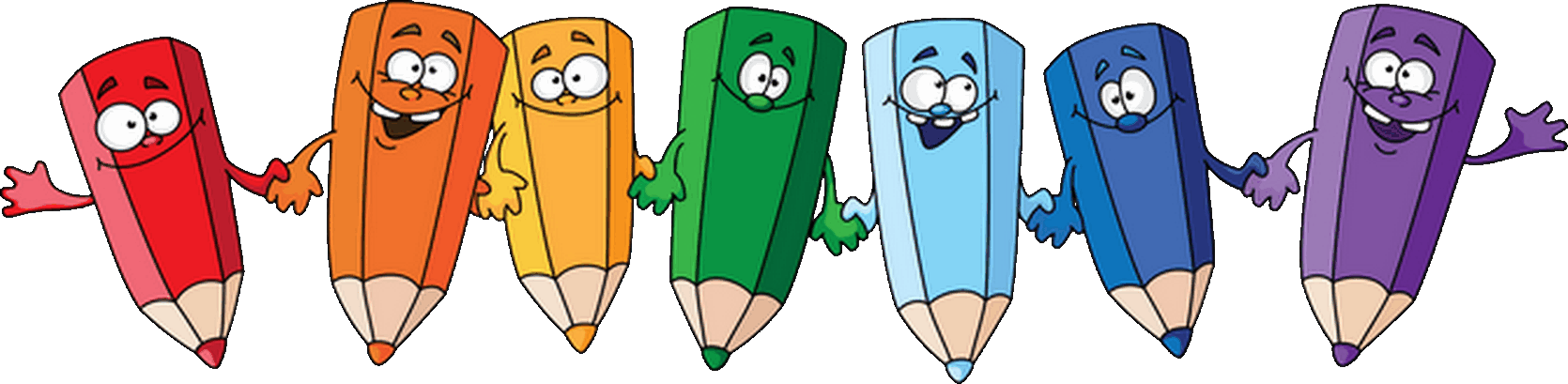 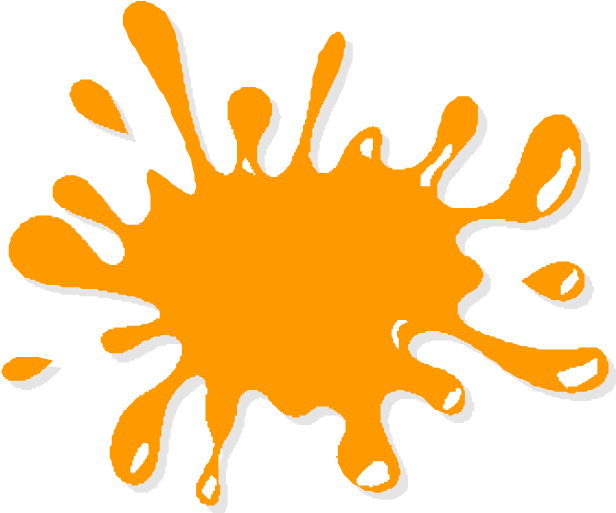 С чего начинается Родина?
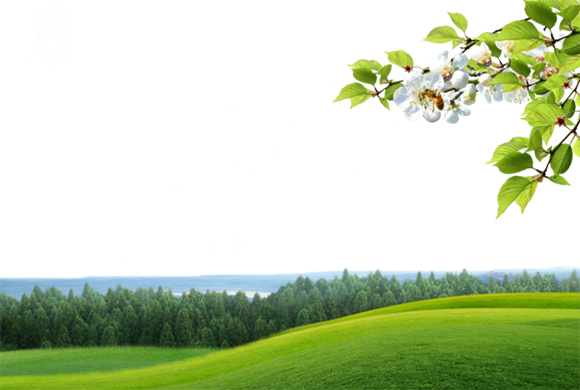 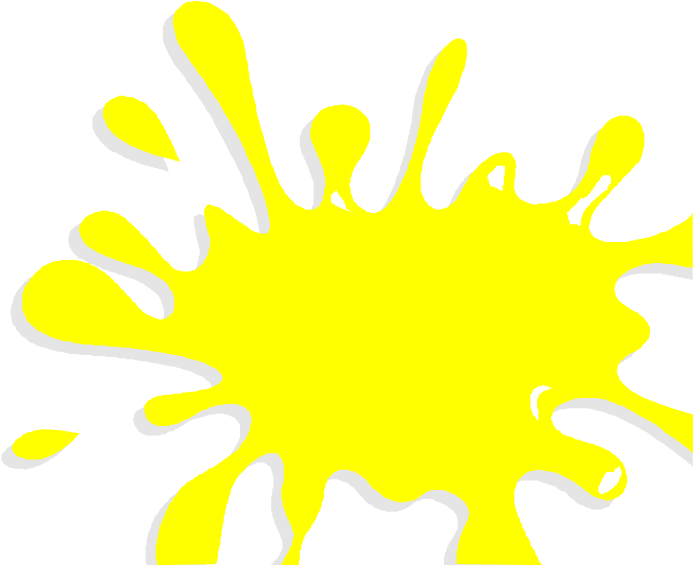 С чего начинается Родина?
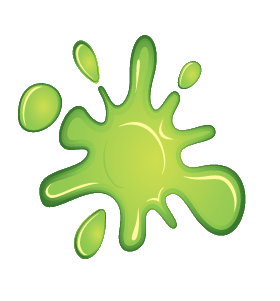 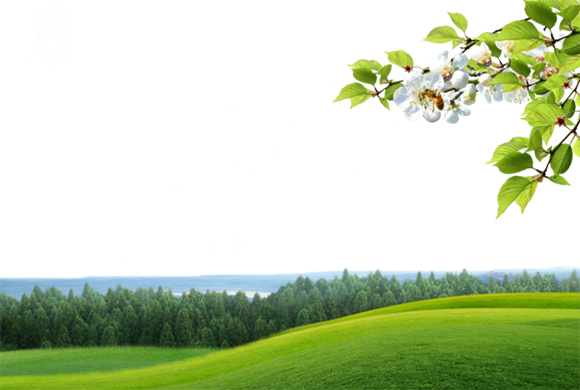 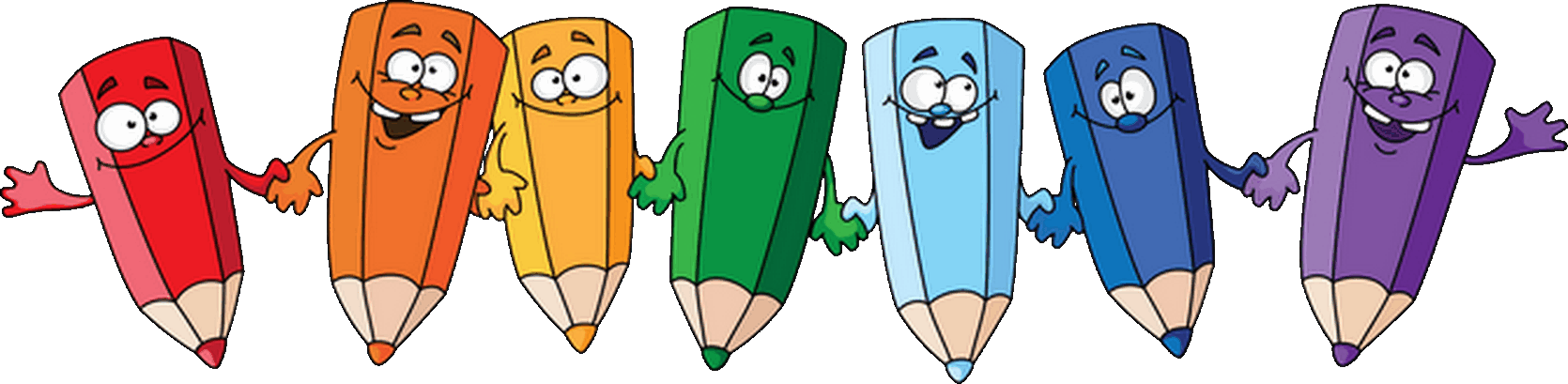 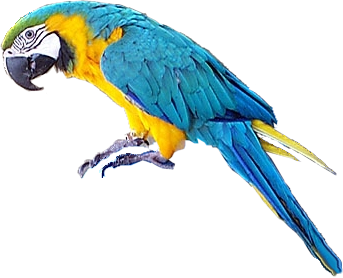 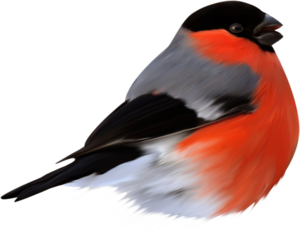 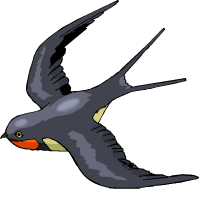 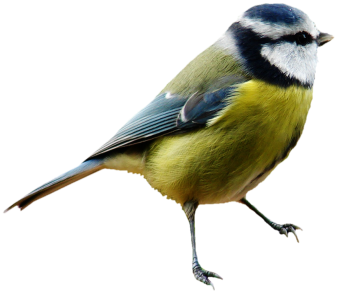 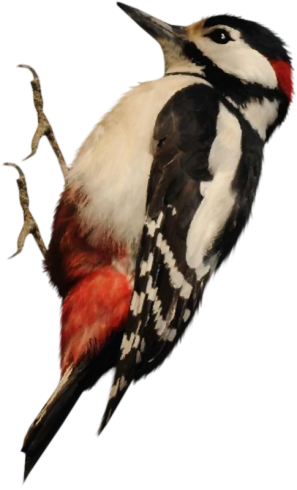 С чего начинается Родина?
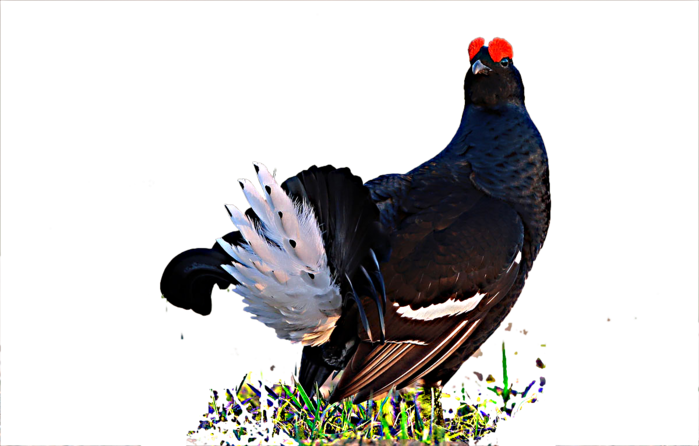 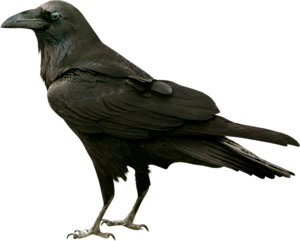 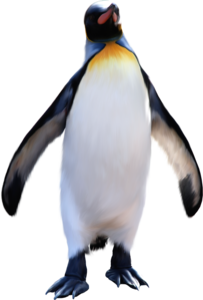 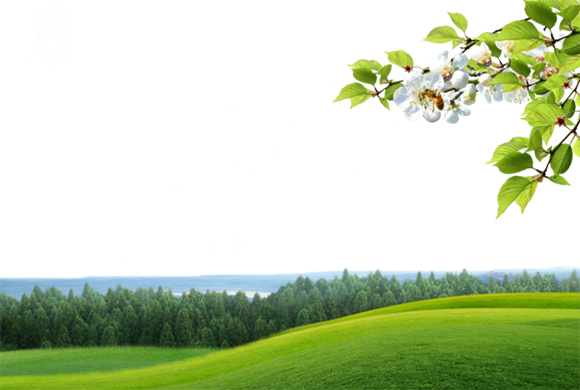 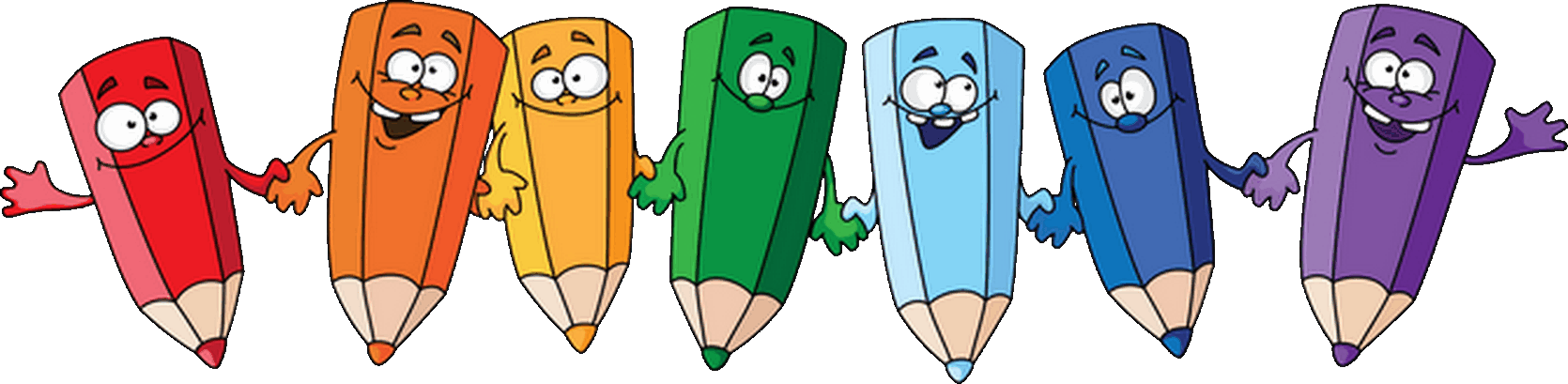 Календула
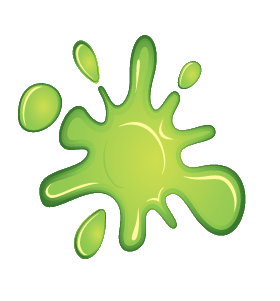 Полынь
Шиповник
Пустырник
Элеутерококк
Мята перечная
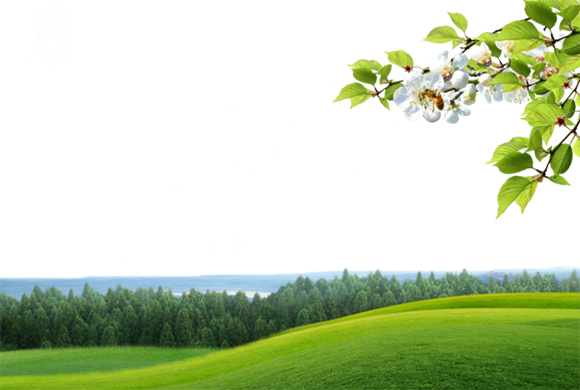 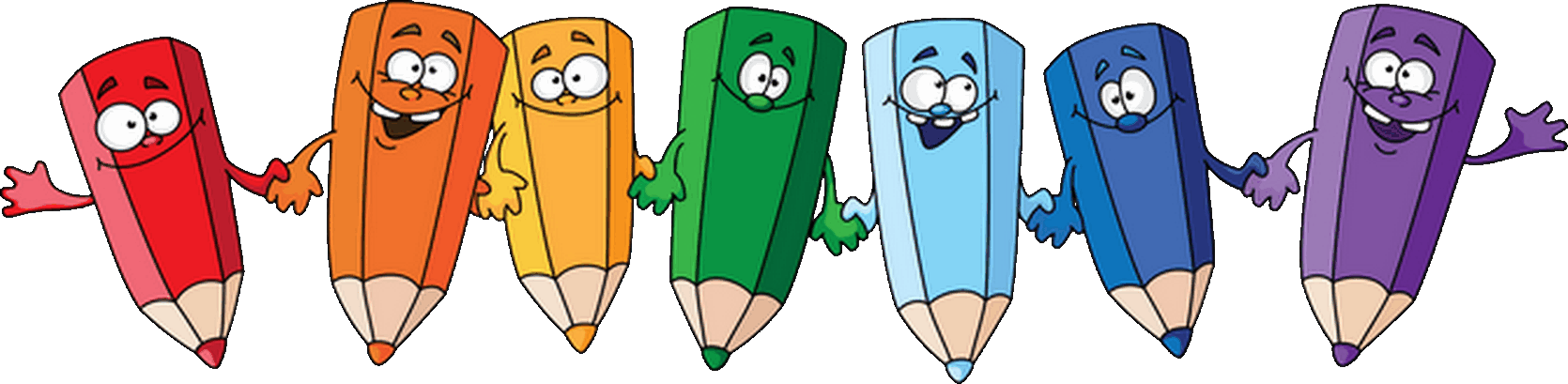 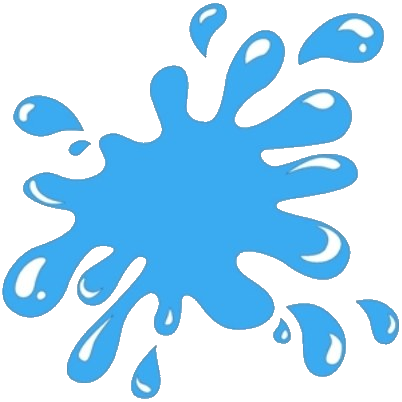 С чего начинается Родина?
помогают
Дома и стены……… 
Человек без родины, что соловей ……… 
Береги землю родную, как мать …….. 
Где родился, ……….
На родной стороне и камушек ……..
Каждому мила своя ……
Где родной край, ……….
без песни
любимую
там и пригодился
знаком
сторона
там и рай
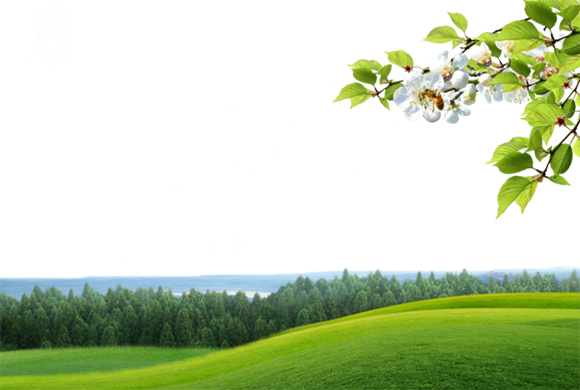 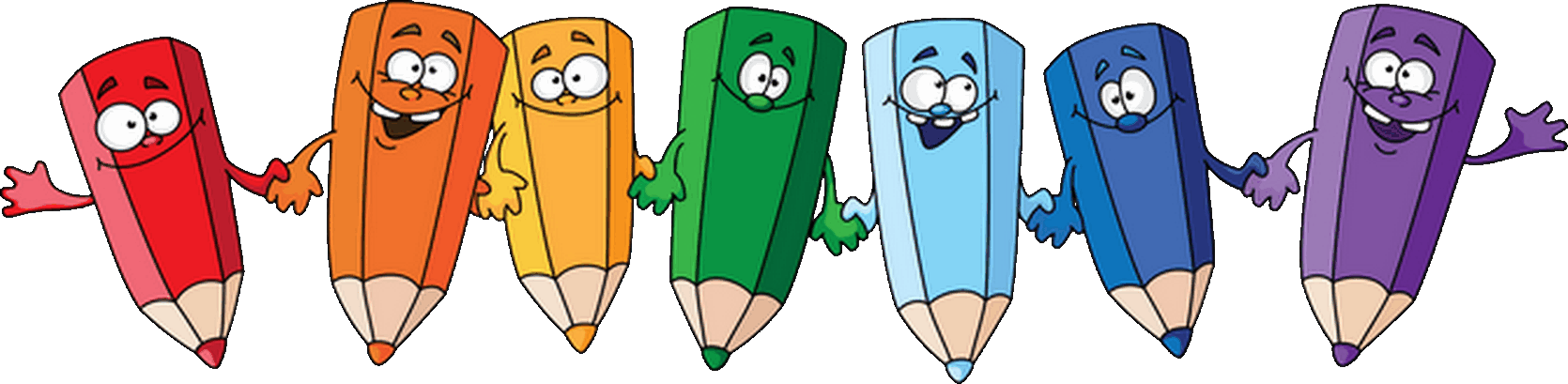 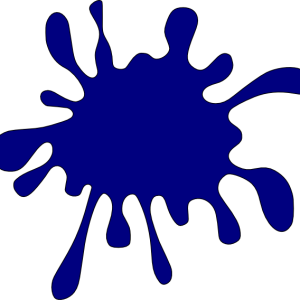 С чего начинается Родина?
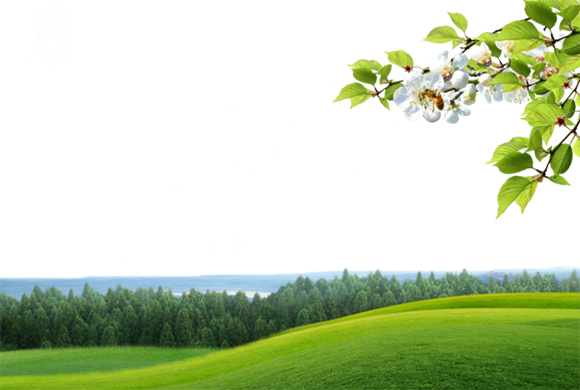 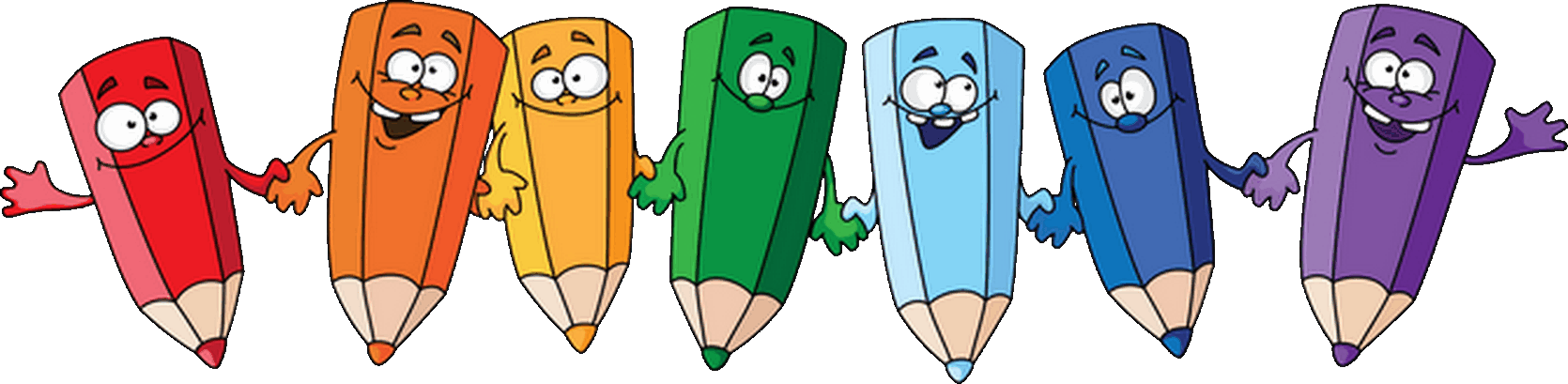 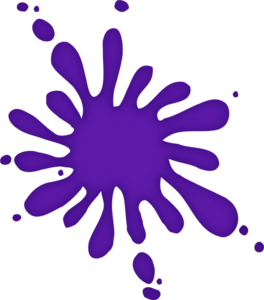 С чего начинается Родина?
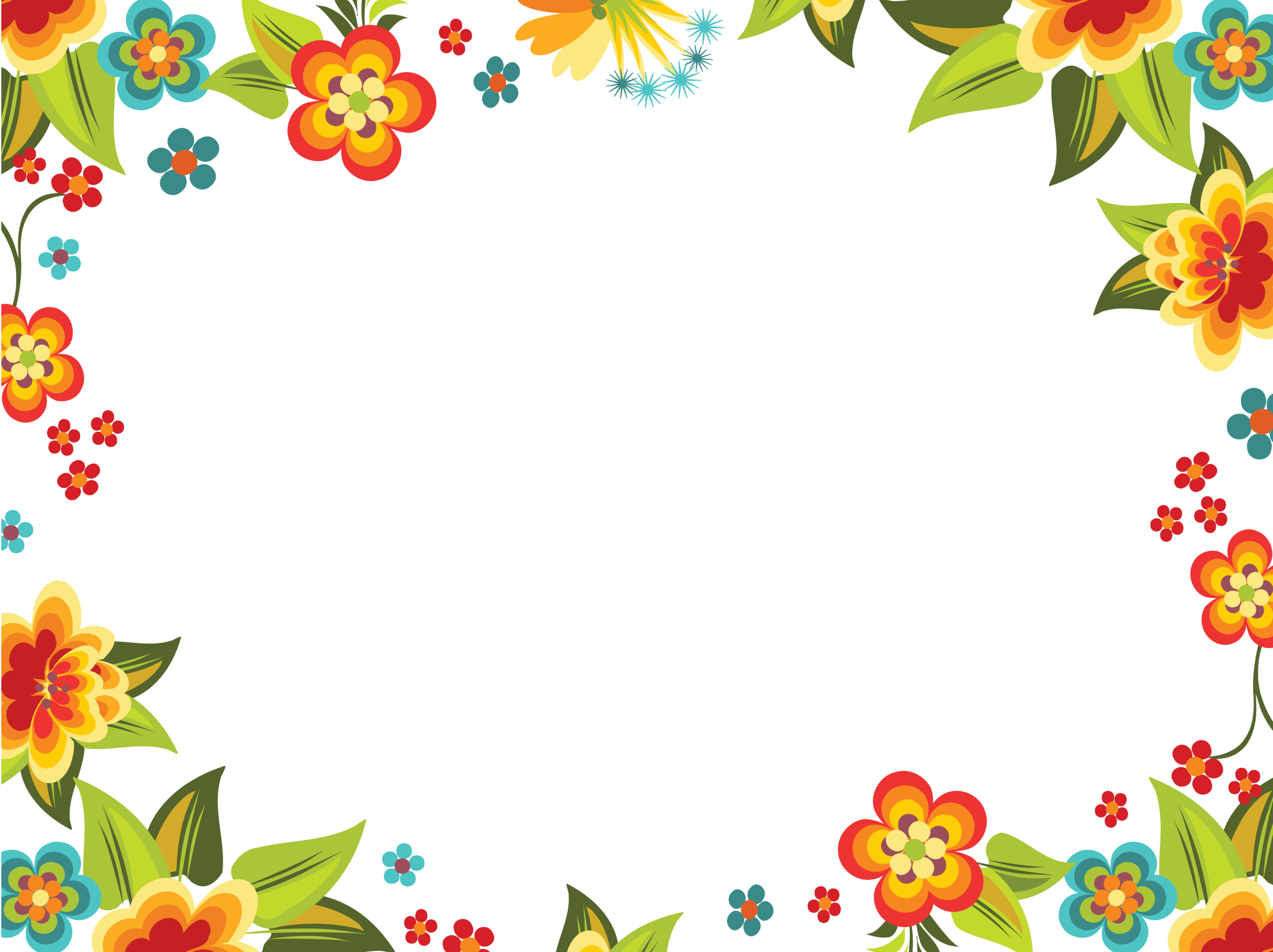 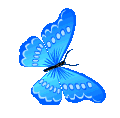 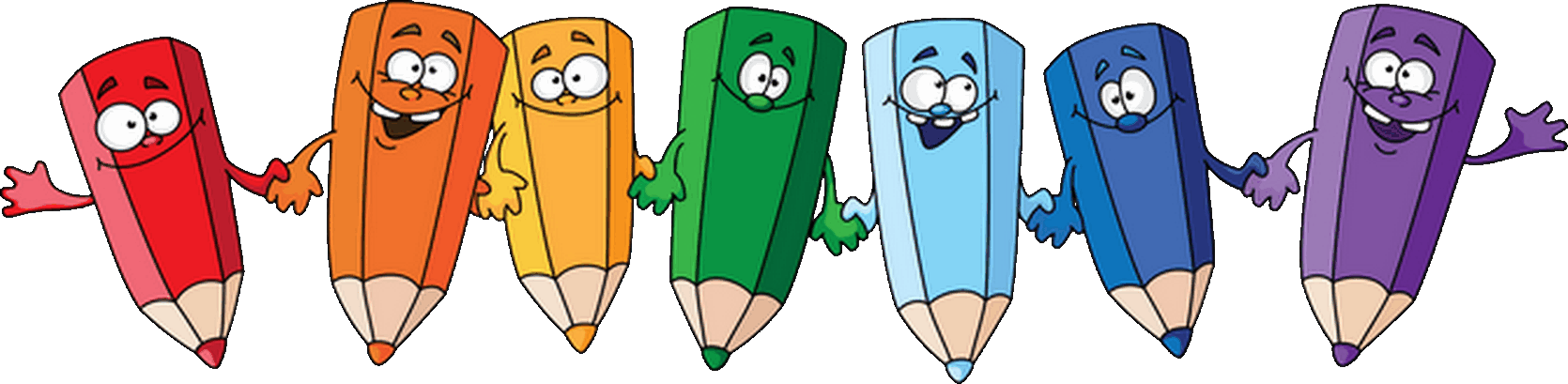 Спасибо за внимание!